12 июня наша страна отмечает важный государственный праздник – День России.
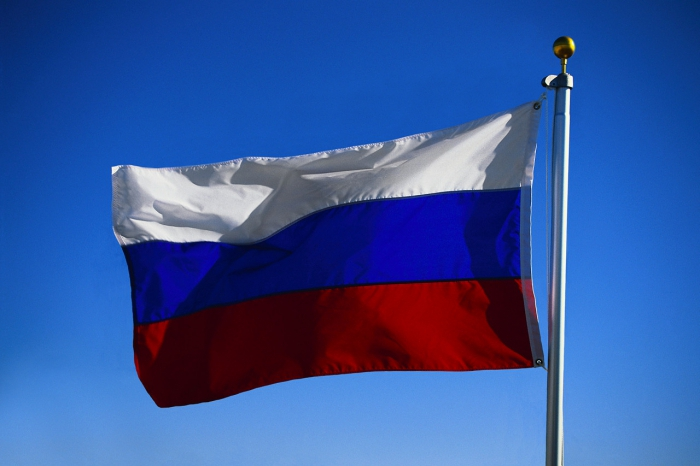 «Россия – Родина моя!»
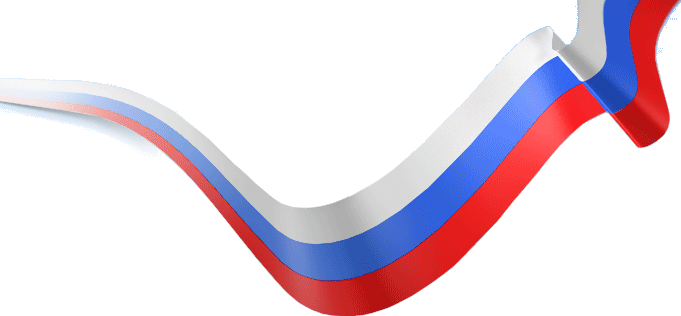 Государственными символами страны являются:
ГЕРБ
 ФЛАГ
 ГИМН
СТОЛИЦА -
ГЛАВНЫЙ ГОРОД  ГОСУДАРСТВА
Москва
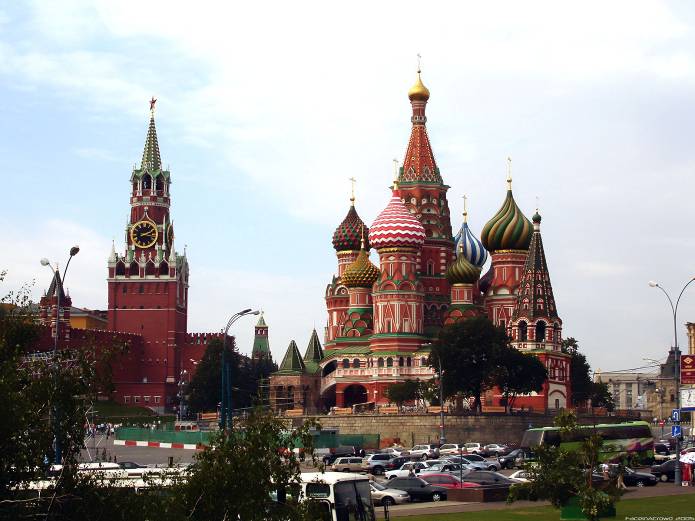 Москва
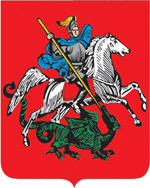 Москва – это Красная площадь.
Москва – это башни Кремля.
Москва – это сердце России,
Которое любит тебя.
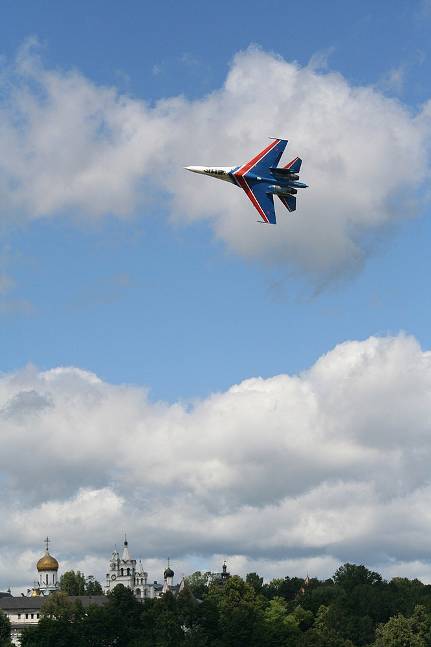 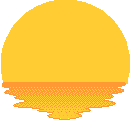 Если долго-долго-долго
В самолёте нам лететь.
Если долго-долго-долго
На Россию нам смотреть,
То увидим  мы тогда
И леса, и города,
Океанские просторы,
Ленты рек, озёра, горы…
Мы увидим даль без края,
Тундру, где звенит весна,
И поймёшь тогда, какая
Наша родина большая,
Необъятная страна.
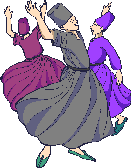 Российская семья
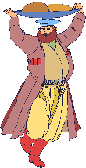 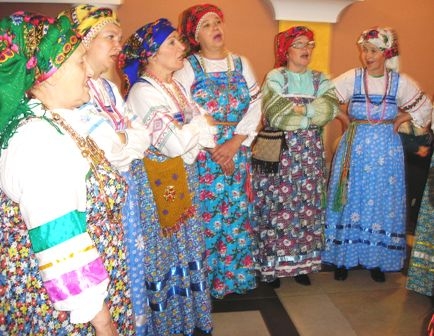 Живут в России разные           У каждого народа
Народы с давних пор.              Язык свой и наряд.
Одним – тайга по нраву,          Один – черкеску носит,
Другим – степной простор.     Другой надел халат.
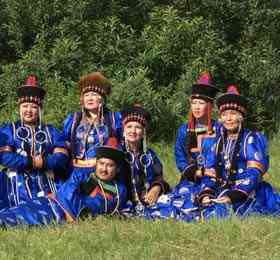 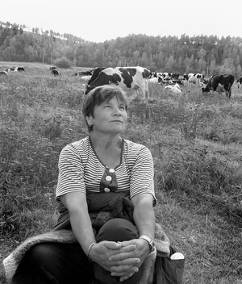 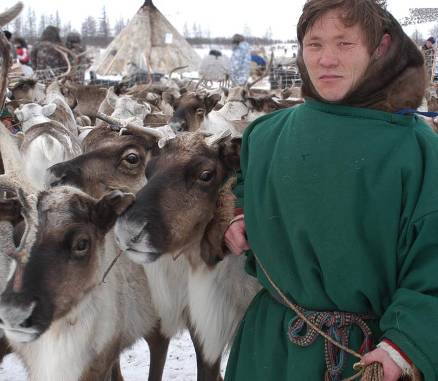 Один – рыбак с рожденья,
Другой  - оленевод.
Один кумыс готовит,
Другой готовит мёд.
Одним – милее осень,
Другим – милей весна.
А Родина Россия
У нас у всех - одна.
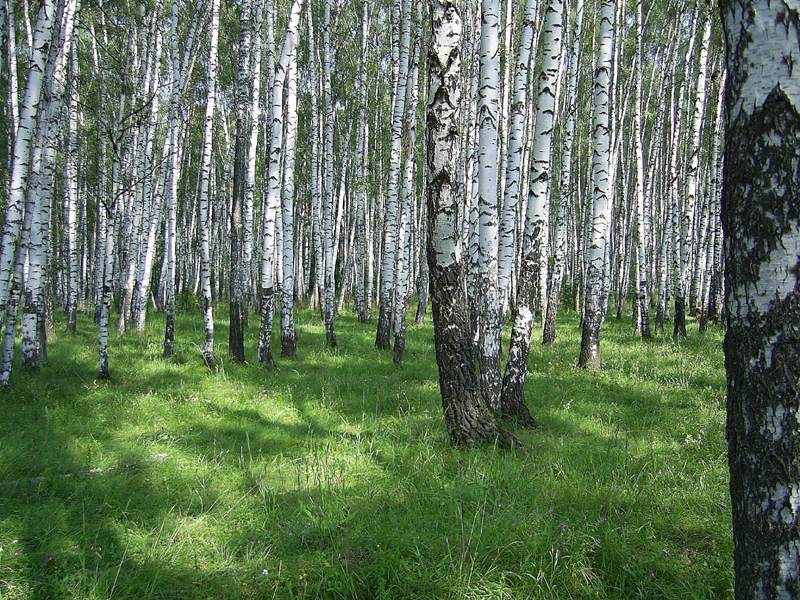 Россия – 
        страна берёз
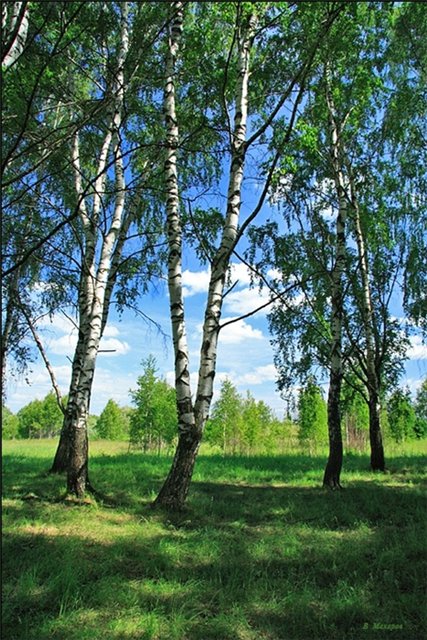 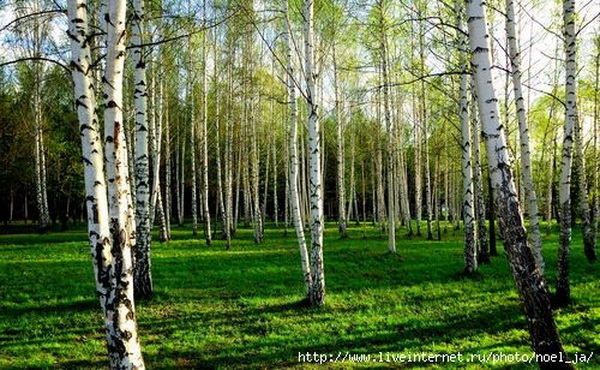 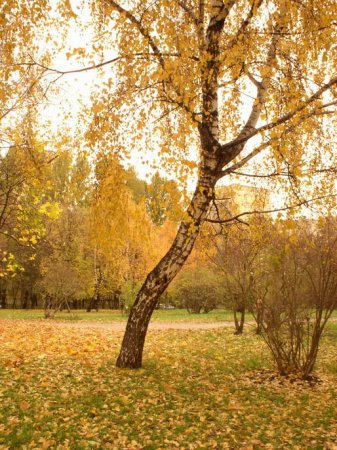 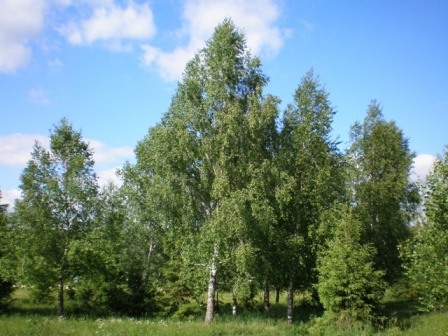 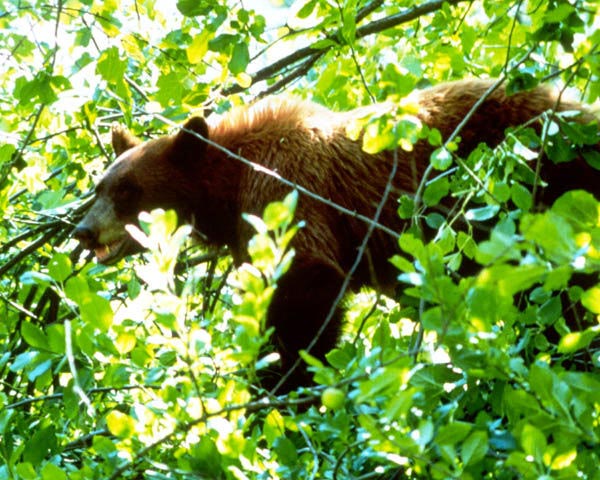 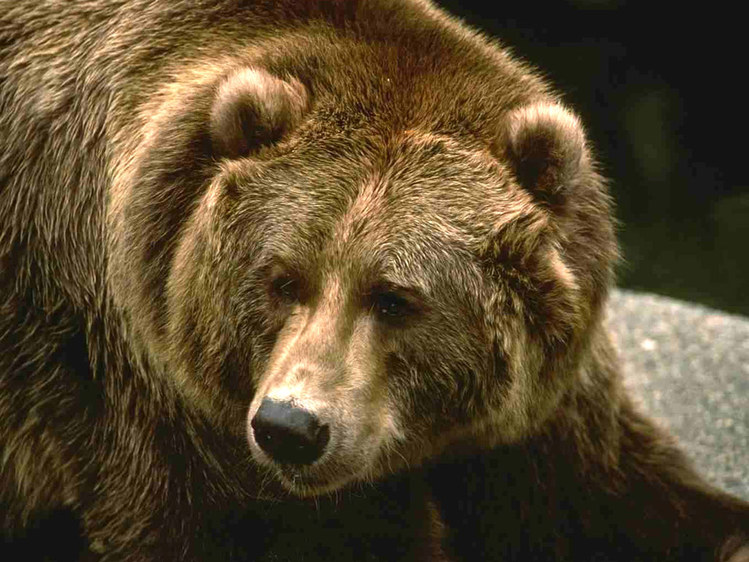 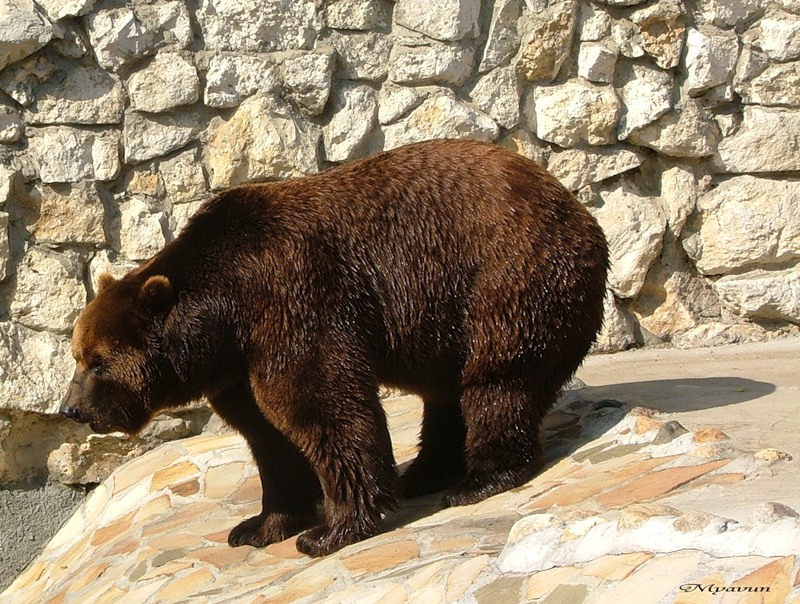 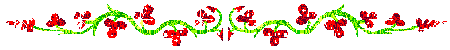 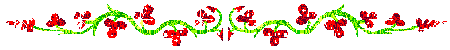 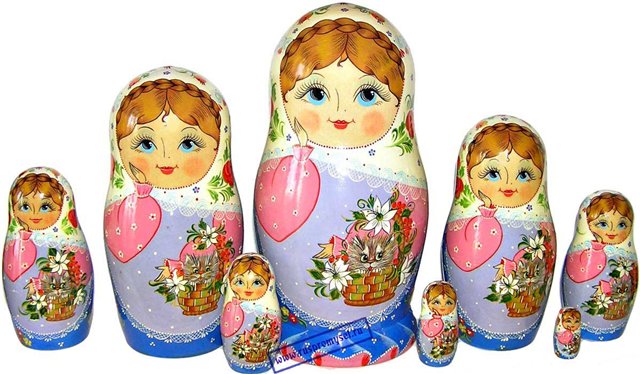 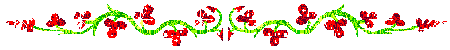 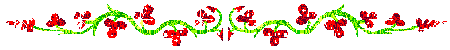 Это интересно…
72- местная русская красавица (72 куклы) достигает в высоту 1,5 м, а ее объем - 75 см и находится она сейчас в Германии.
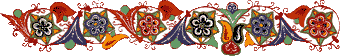 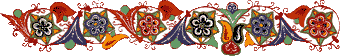 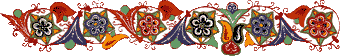 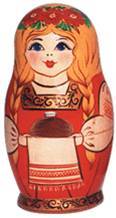 Это интересно…
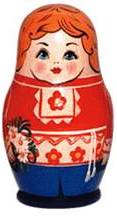 Матрешки "Русский молодец" и "Русская красавица" вместе с экипажем космического корабля "Салют-7" побывали в космосе.
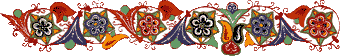 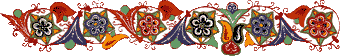 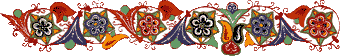 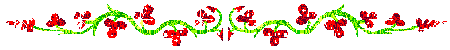 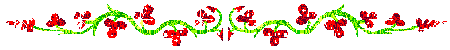 Какая страна считается родиной матрёшки?
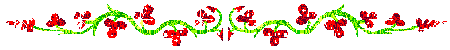 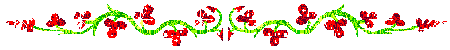 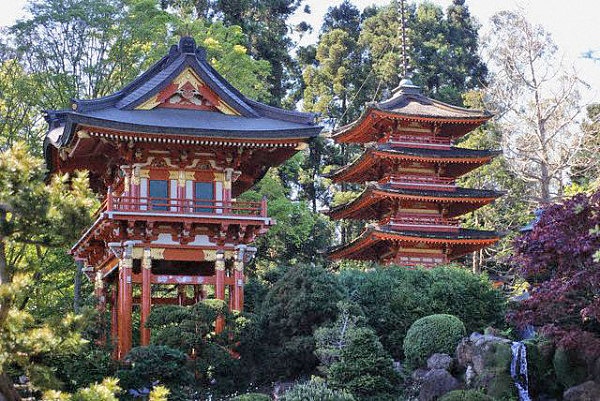 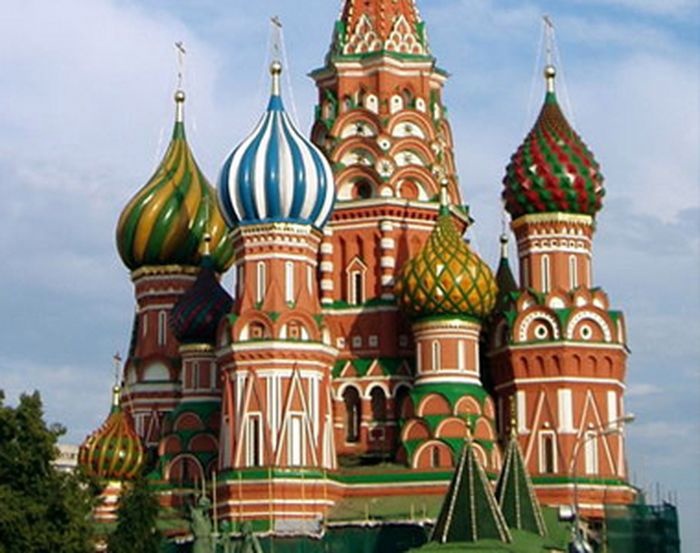 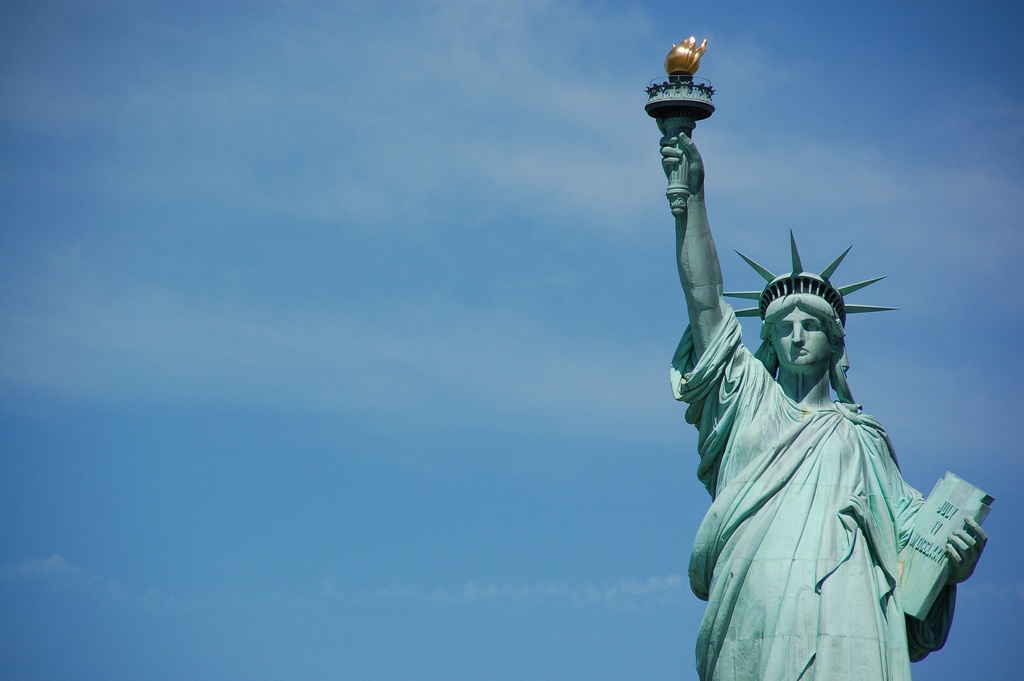 Япония

Россия

Америка
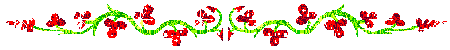 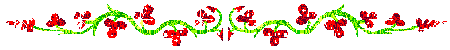 Что держала в руках самая первая матрешка?
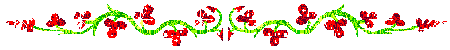 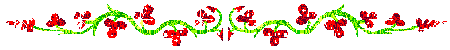 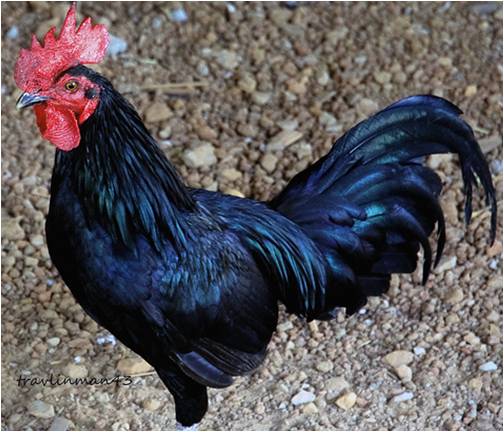 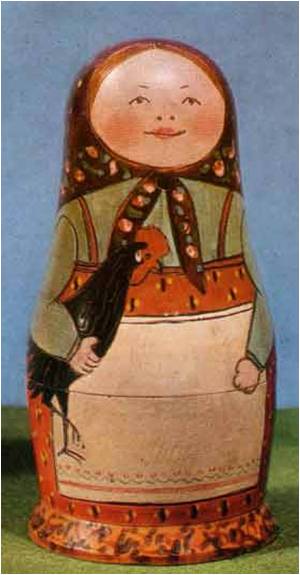 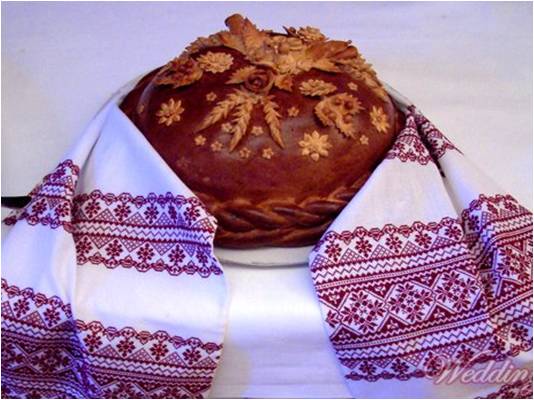 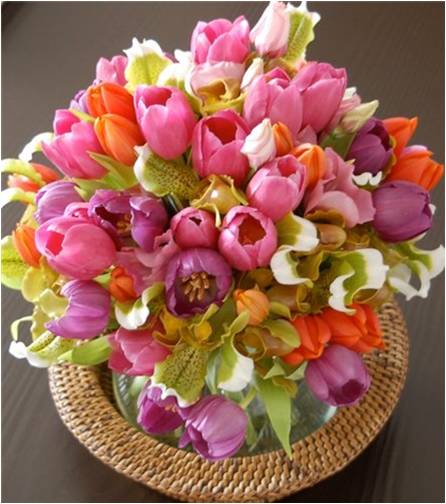 2
1
3
Выберите среди предложенных  вариантов 
традиционную форму  матрешки
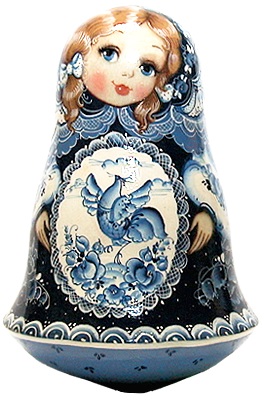 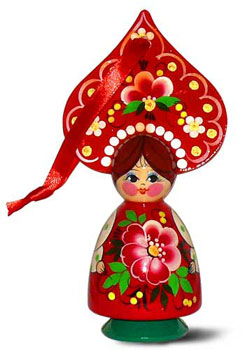 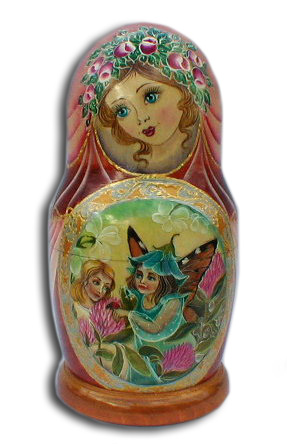 1                                       2                                     3
Кто является прообразом 
первой русской матрешки?
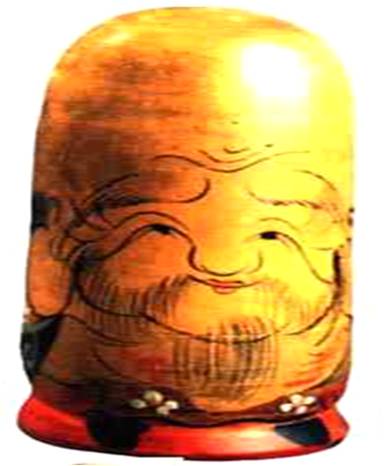 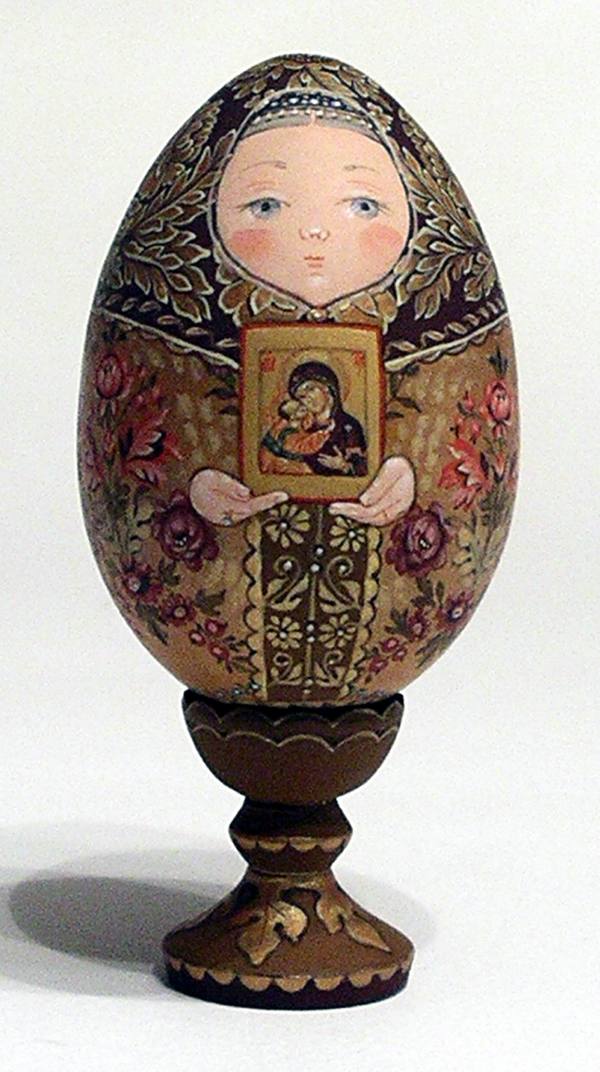 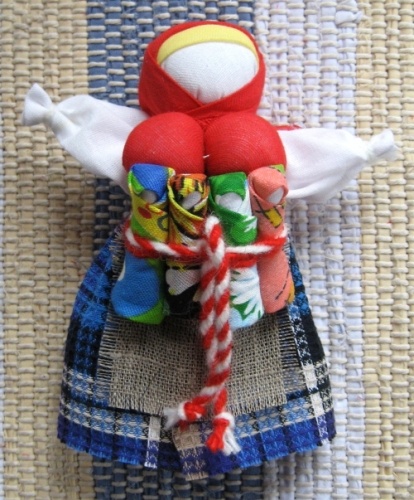 1                                       2                                     3
Рожок
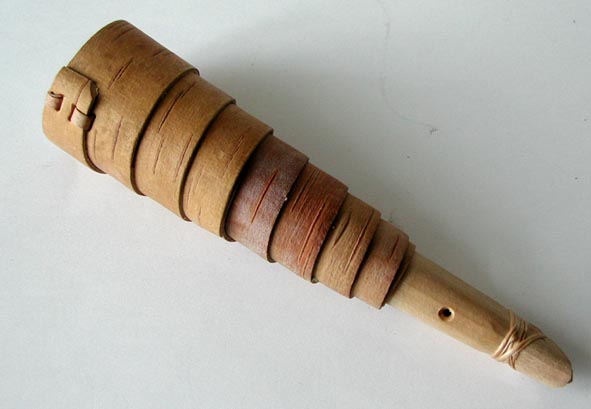 Жалейка
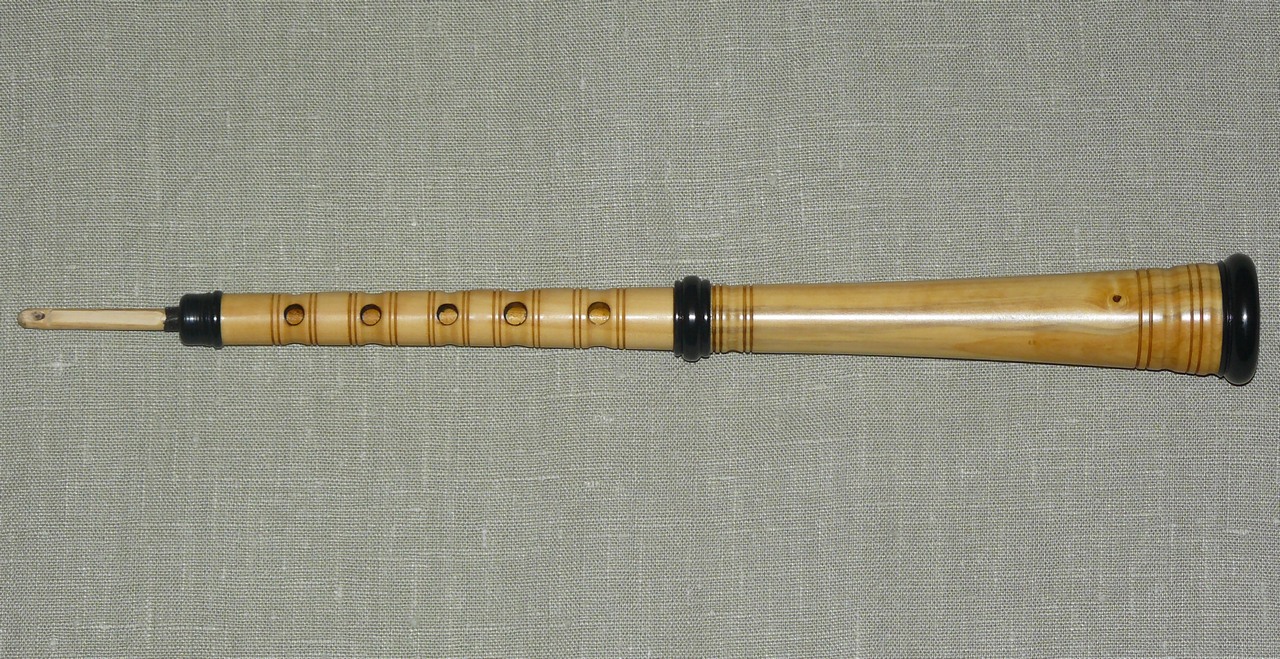 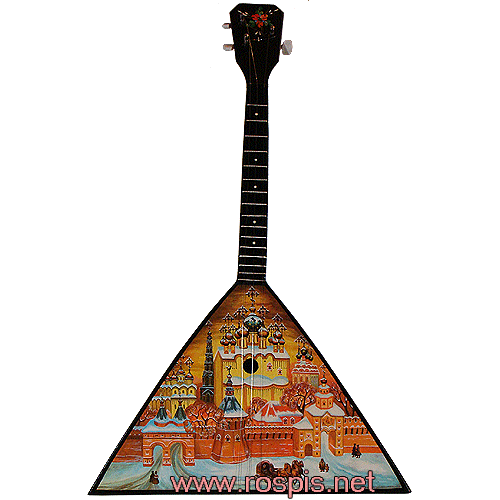 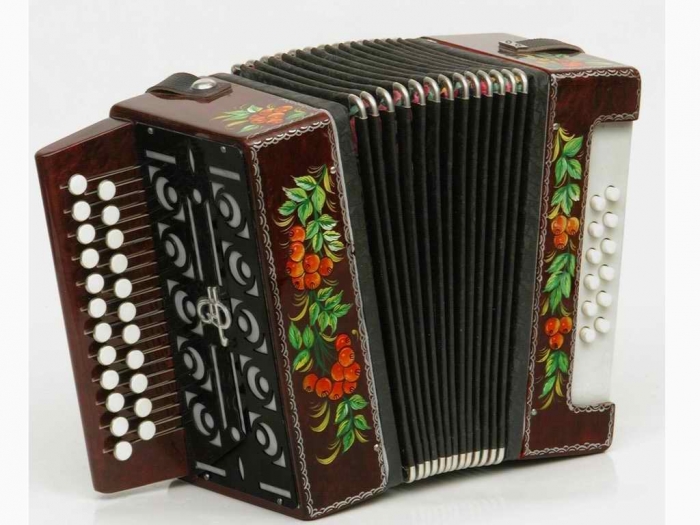 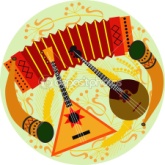 Свирель
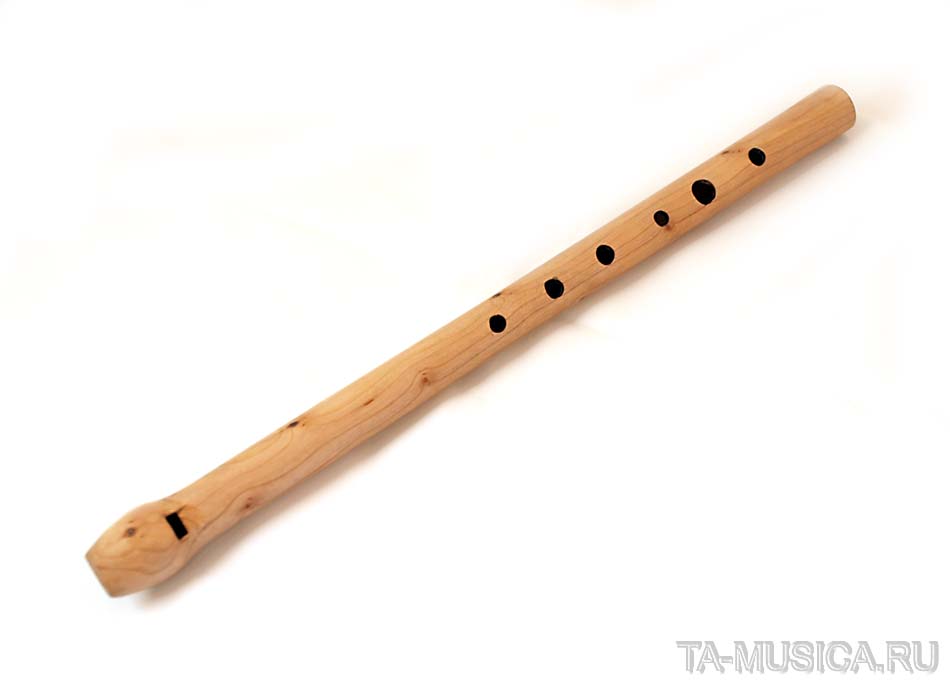 Самовар
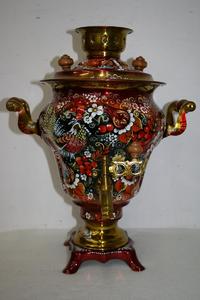 Игра  «Собери пословицы»Для Родины своей		      рад своей  воронушке. Родина – мать,		      соловей без песни.На чужой сторонушке	      ни сил, ни жизни не жалей.Человек без Родины - 	     чужая сторона – мачеха. Всякому мила		     своя сторона.
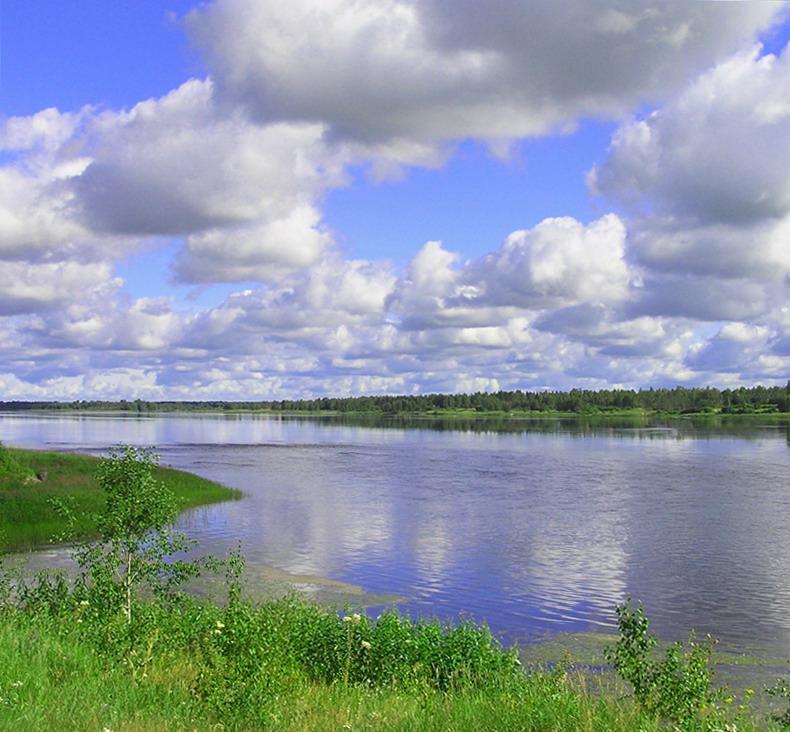